Прогулка по Эрмитажу
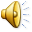 Воскресное утро. Осенний пейзаж. А небо прозрачно и чисто.
Сегодня мы с другом идём в Эрмитаж!  Ложатся под ноги нам листья. 
Мы слышали столько про этот музей  от наших знакомых, родных и друзей!
И стало неловко нам даже, что не были мы в Эрмитаже.

Олег Тарутин
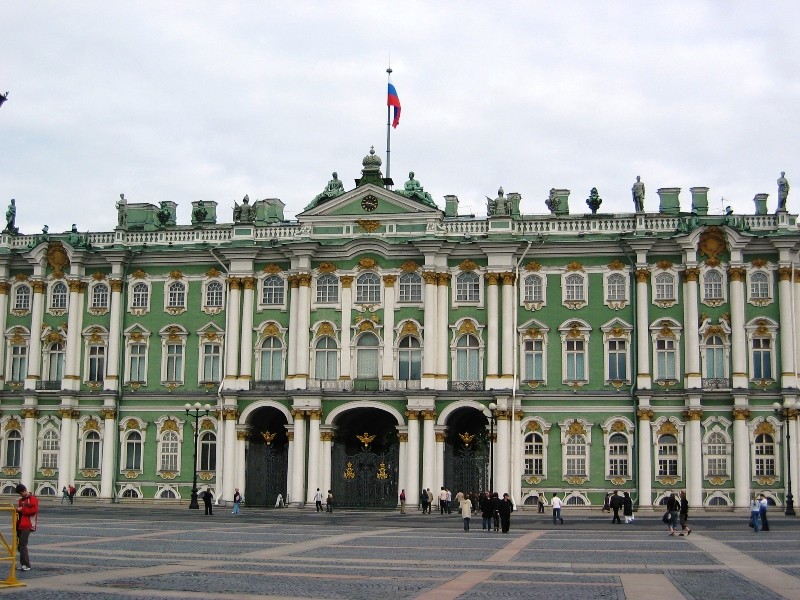 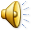 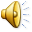 МАЛАХИТОВЫЙ ЗАЛ
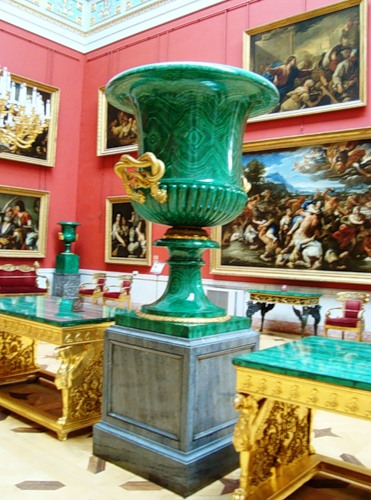 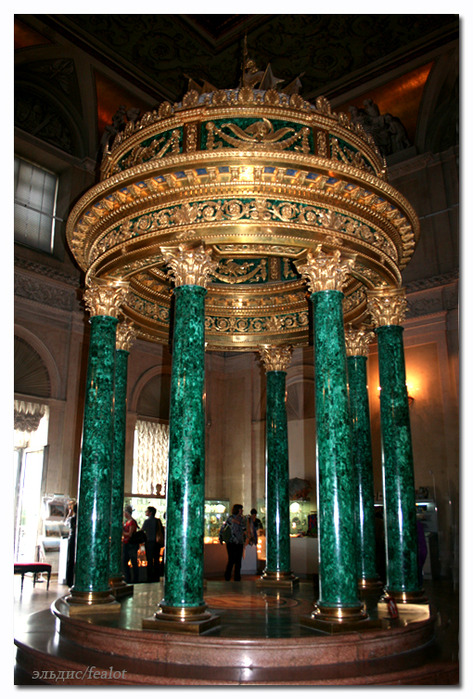 РЫЦАРСКИЙ ЗАЛ
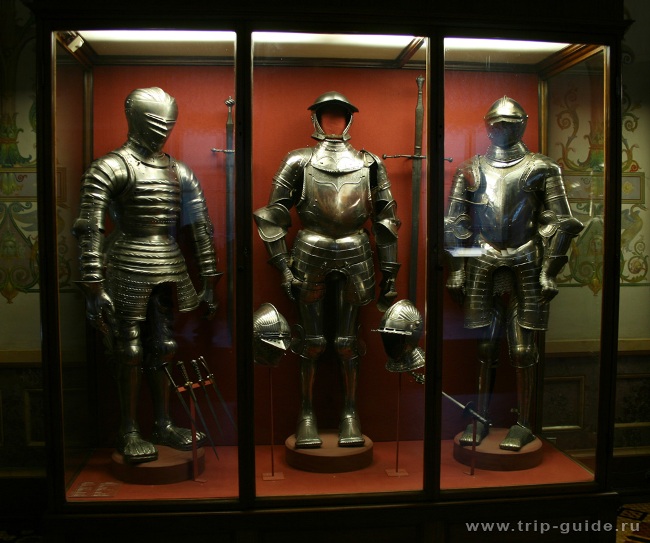 ГЕОРГИЕВСКИЙ  ЗАЛ
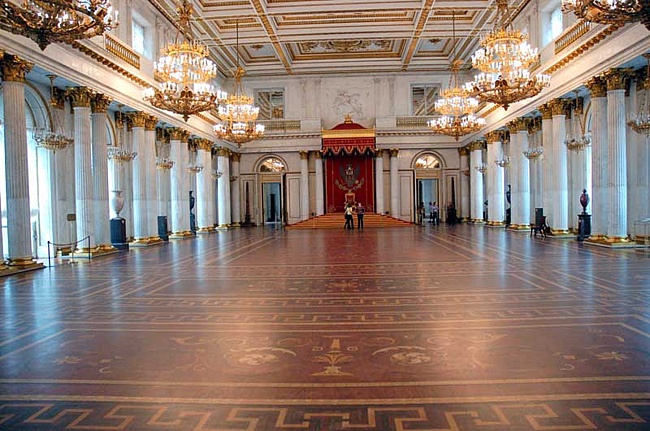 ИОРДАНОВСКАЯ ЛЕСТНИЦА
…Лестницу эту Посольскою звали. Когда-то послы поднимались по ней, Стараясь держаться на ней поважней, Когда-то по ней поднимались вельможи, Спесивые очень и важные тоже.
Олег Тарутин
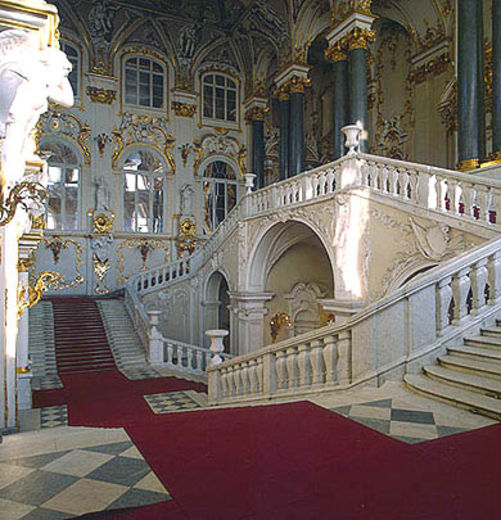 ЕГИПЕТСКАЯ ЭКСПОЗИЦИЯ
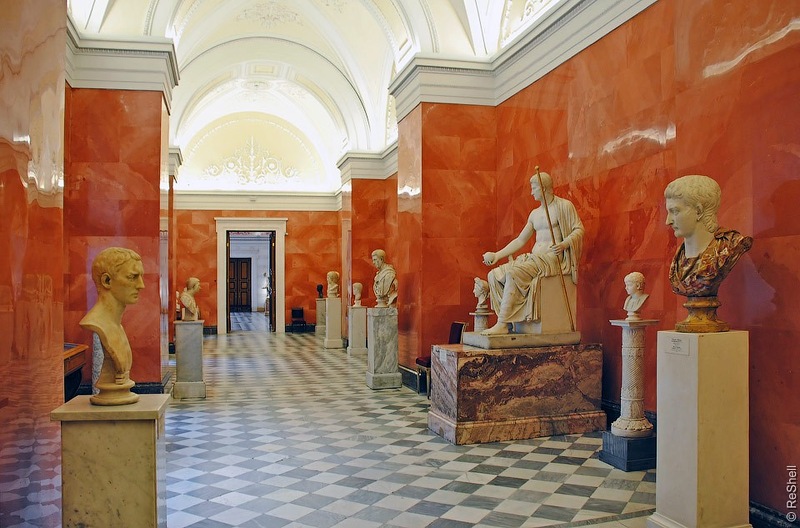 ВОСКОВАЯ ПЕРСОНА ПЕТРА ВЕЛИКОГО
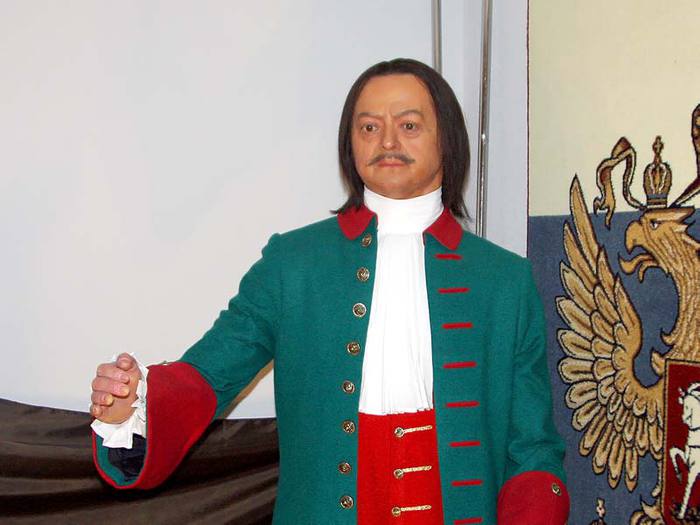 Вот выходим на Неву мы.
О музее наши думы.
 И о том, что город наш 
Сам – огромный Эрмитаж.

Олег Тарутин.
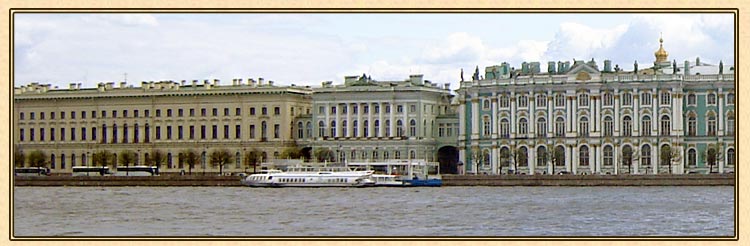 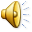 Автор презентации: Михайлова А.А.